Il diritto internazionale dei diritti umani
1
Carta delle Nazioni Unite
Articolo 1
Gli scopi delle Nazioni Unite sono:
[…]
3. Realizzare la cooperazione internazionale nella risoluzione di problemi internazionali di carattere economico, sociale, culturale o umanitario, e nella promozione e nell’incoraggiamento del rispetto dei diritti umani e delle libertà fondamentali per tutti, senza distinzione di razza, sesso, lingua o religione; […]
2
Carta delle Nazioni Unite
Articolo 55
Al fine di creare le condizioni di stabilità e di benessere necessarie per relazioni pacifiche e amichevoli tra le nazioni, fondate sul rispetto del principio dell’uguaglianza dei diritti e dell’autodeterminazione dei popoli, l’Organizzazione delle Nazioni Unite promuove:
[…]
c) il rispetto e l’osservanza universali dei diritti umani e delle libertà fondamentali per tutti, senza distinzione di razza, sesso, lingua o religione.
3
Carta delle Nazioni Unite
Articolo 56
Tutti i Membri si impegnano a intraprendere, congiuntamente e individualmente, azioni in cooperazione con l’Organizzazione per il raggiungimento degli scopi enunciati nell’articolo 55.
4
Dichiarazione universali dei diritti umani (1948)
Articolo 3.  Ogni individuo ha diritto alla vita, alla libertà e alla sicurezza della propria persona.

Articolo 7.  Tutti sono uguali davanti alla legge e hanno diritto, senza alcuna discriminazione, a un'uguale protezione da parte della legge. Tutti hanno diritto a uguale protezione contro qualsiasi discriminazione in violazione della presente Dichiarazione e contro qualsiasi incitamento a tale discriminazione.

Articolo 9. Nessuno può essere sottoposto arbitrariamente ad arresto, detenzione o esilio.
5
Dichiarazione universali dei diritti umani (1948)
Articolo 17. 1. Ogni individuo ha il diritto di possedere una proprietà, da solo o in associazione con altri.  2. Nessuno può essere arbitrariamente privato della sua proprietà.

Articolo 18. Ogni individuo ha diritto alla libertà di pensiero, di coscienza e di religione; questo diritto include la libertà di cambiare religione o credo [...].

Articolo 19. Ogni individuo ha diritto alla libertà di opinione e di espressione; questo diritto include la libertà di formarsi un’opinione senza interferenze e di cercare, ricevere e diffondere informazioni e idee attraverso qualsiasi mezzo e senza limitazioni relative alle frontiere.
6
Dichiarazione universali dei diritti umani (1948)
Articolo 23. 1. Ogni individuo ha diritto al lavoro, alla libera scelta dell'impiego, a condizioni di lavoro giuste e favorevoli e alla protezione contro la disoccupazione. […]

Articolo 24. Ogni individuo ha diritto al riposo e allo svago, compresa una ragionevole limitazione dell’orario di lavoro e ferie periodiche retribuite. […]
7
Dichiarazione universali dei diritti umani (1948)
Articolo 25. 1. Ogni individuo ha diritto a un tenore di vita sufficiente ad assicurare la salute e il benessere proprio e della sua famiglia, compresi il cibo, il vestiario, l’alloggio, le cure mediche e i servizi sociali necessari, nonché il diritto alla sicurezza in caso di disoccupazione, malattia, invalidità, vedovanza, vecchiaia o altra mancanza di mezzi di sussistenza in circostanze indipendenti dalla sua volontà. […]

Articolo 24. 1. Ogni individuo ha diritto all’istruzione. L’istruzione deve essere gratuita, almeno nelle fasi elementari e fondamentali. L’istruzione elementare è obbligatoria. L’istruzione tecnica e professionale deve essere resa accessibile a tutti e l’istruzione superiore deve essere ugualmente accessibile a tutti sulla base del merito. […]
8
trattati universali
9
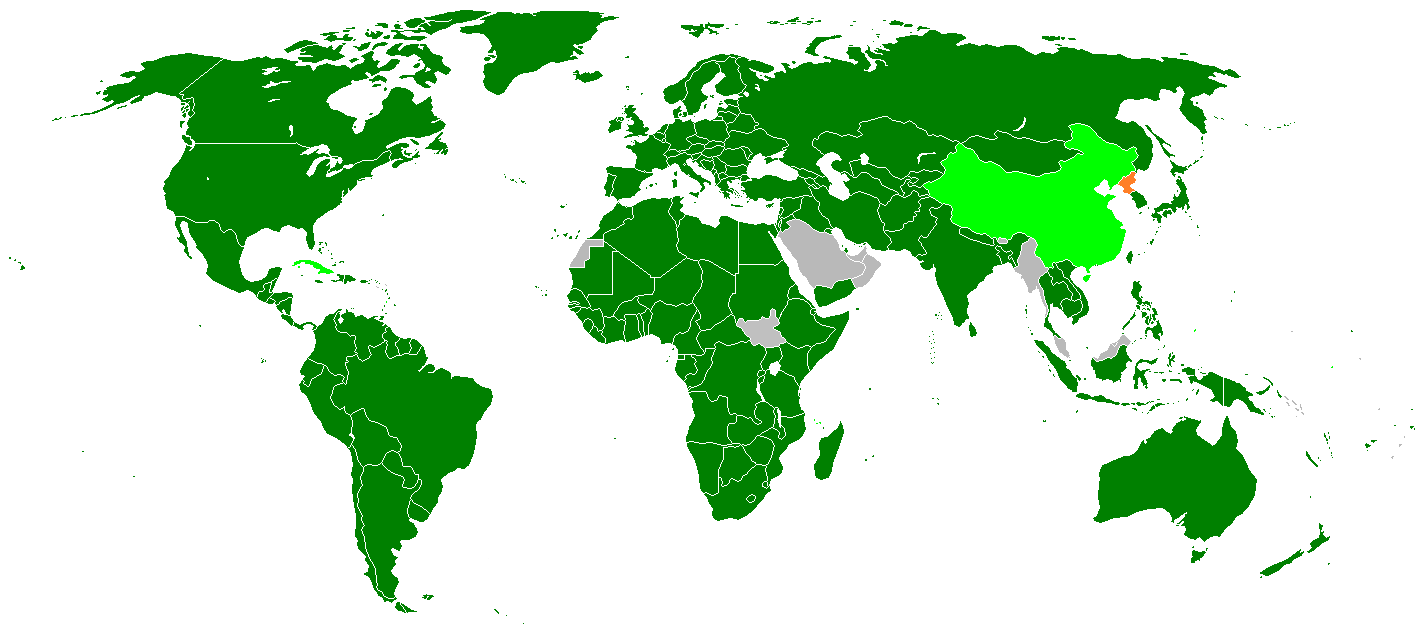 10
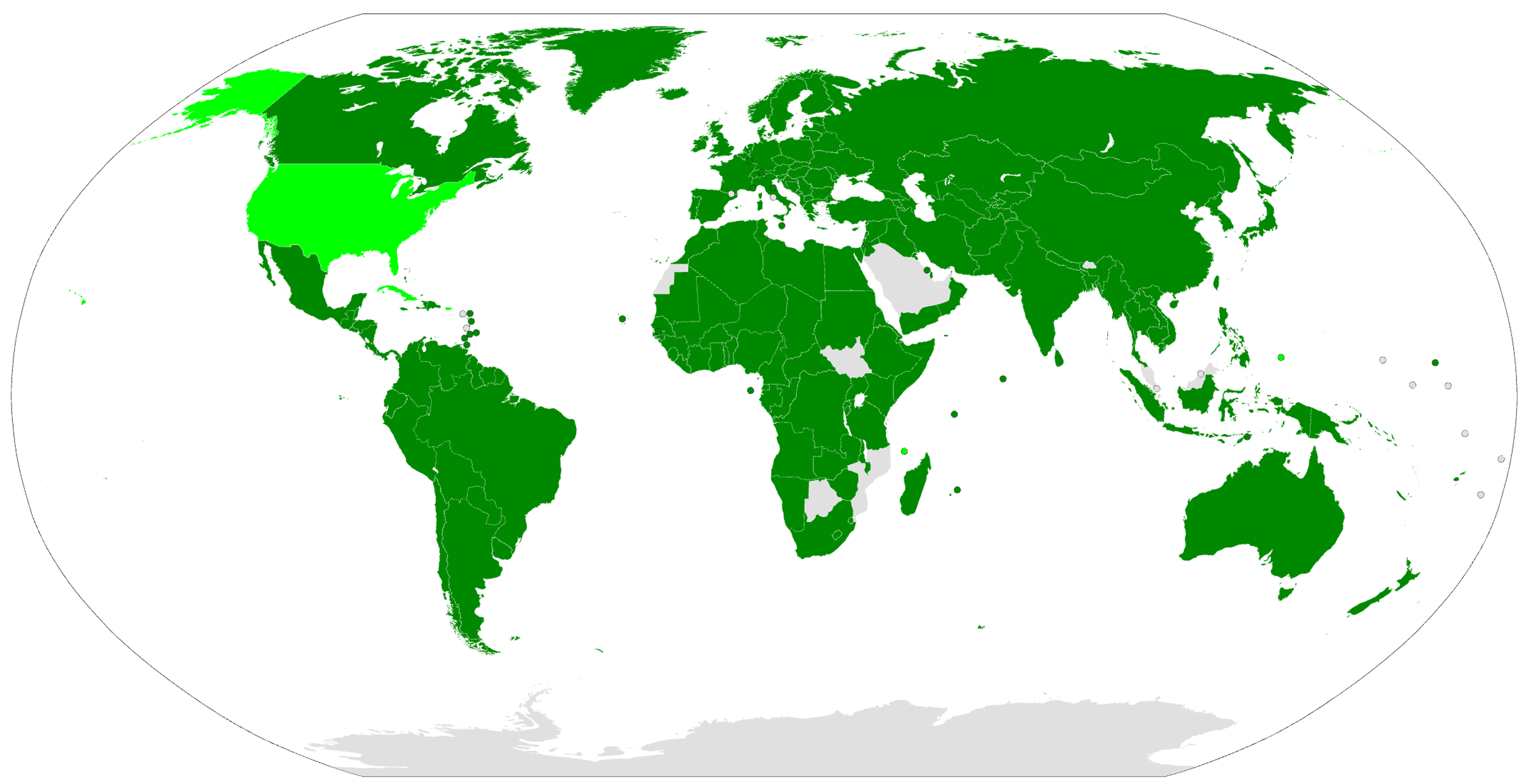 11
trattati universali sui diritti umani
(core human rights treaties)
Convenzione internazionale del 1965 sull’eliminazione di tutte le forme di discriminazione razziale
Patto internazionale del 1966 sui diritti civili e politici
Patto internazionale del 1966 sui diritti economici, sociali e culturali
Convenzione del 1979 sull’eliminazione di tutte le forme di discriminazione nei confronti della donna
Convenzione del 1984 contro la tortura ed altre pene o trattamenti crudeli, inumani o degradanti
Convenzione sui diritti del fanciullo del 1989
Convenzione internazionale del 1990 sulla protezione dei diritti di tutti i lavoratori migranti e dei membri delle loro famiglie
Convenzione internazionale del 2006 per la protezione di tutte le persone dalle sparizioni forzate
Convenzione del 2006 sui diritti delle persone con disabilità
12
13
Consiglio per i diritti umani delle Nazioni Unite
Universal Periodic Review
14
trattati regionali
15
16